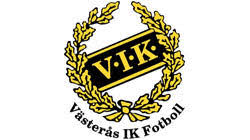 FÖRÄLDRAMÖTE
VIK P06
2020-02-10
Säsongen 2020

27 spelare (just nu) och 3-5 ledare
9-manna, stora mål
Två egna lag i seriespel
Resultat och tabell
Träningar 3 ggr/vecka
Minst 66% (2/3) närvaro för att spela match
Målsättning
Träningsupplägg (teman, spelform, utlärning etc.)
Kommande arbeten för laget

MimertidningenOmrådesgrupper

Big Mac Cup

Matchvärdar
Ekonomi

9185,85:- i lagskassan och individuella konton 13344:-

Mimertidningen 14050:-/år (3 tillfällen)
Övriga Försäljningar
Sponsring

Domare
Material
Cuper individuella konton
Träningsmatcher / serie

16 feb träningsmatch

7 mars träningsmatch

18 april träningsmatch 

25 april träningsmatch

Seriestart maj
Cuper 2020
Sportlovscupen 
25 februari
Järfälla 1700 kr avgift, 130 kr/st
9 mot 9

Big Mac Cup 
20-22 mars
Västerås. Gratis, jobba
7 mot 7 inomhus

Frankecupen 
28-29 mars
Västerås 2000 kr, 150 kr/st
9 mot 9, 2x20 min 

Träningsbollen 
1 maj 
Västerås 2800 kr
9 mot 9, 2x20 min, 6 matcher
Fort.

Hudik cup
12-14 juni 
Hudiksvall 3000 kr + 895 kr (6 måltider, 2 nätter). Transport tillkommer 
9 mot 9, 2x20 min

Aroscupen 
26-29 juni, start fredag 8:00.
Västerås 4000 kr, 300 kr/st
9 mot 9, stora mål, 2x20 min

Gothia cup
12-18 juli, legitimering söndag cupstart måndag
Göteborg 1950 kr + 2620 kr (18 måltider ingår, gothia card och invigning, 4-6 nätter) Transport tillkommer.
18 spelare får tas ut till match 
11 mot 11, 2x20 min
Föräldragrupp


Fika/Kiosk administrera: Madeleine

Aktiviteter (Kick Off, Avslutning, Träningsläger): ???

Försäljningar: ???

Material: ???

Kassör: Carin